Digital Filters
1
Digital Filtering: Realization
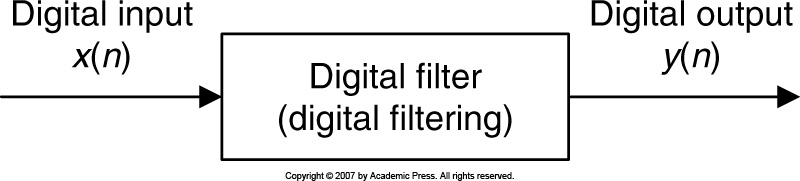 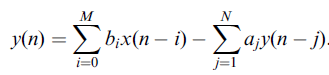 Digital Filtering:
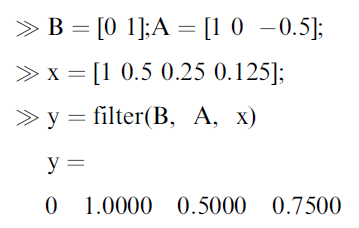 Matlab Implementation:
3-tap (2nd order) IIR filter
2
Adder, Multiplier & Delay
Three components of Filters
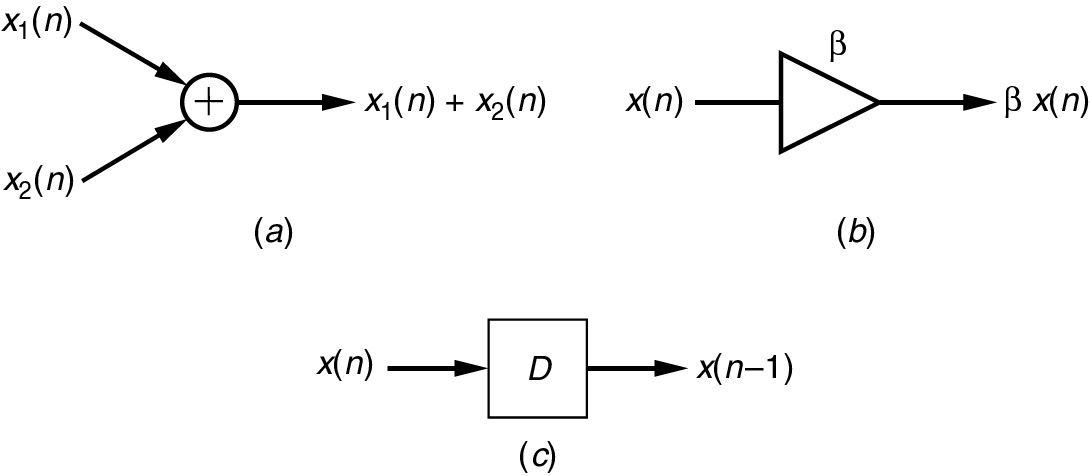 (a) Adder, (b) multiplier, (c) delay.
3
Digital Filters: Response (Impulse, Step, Frequency)
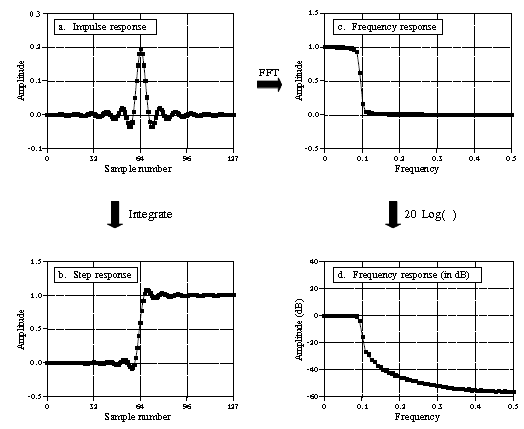 Input signal  impulse res. = output sig.
Filter Kernel
Convolution = weighted sum of input samples.
Finite Impulse Response (FIR) filters
Recursion = input sample + previous outputs
Impulse response of recursive filter
Exponentially decaying sinusoids
Infinitely long
Infinite Impulse Response (IIR) filters
4
FIR (Finite Impulse Response) Filter
Convolution
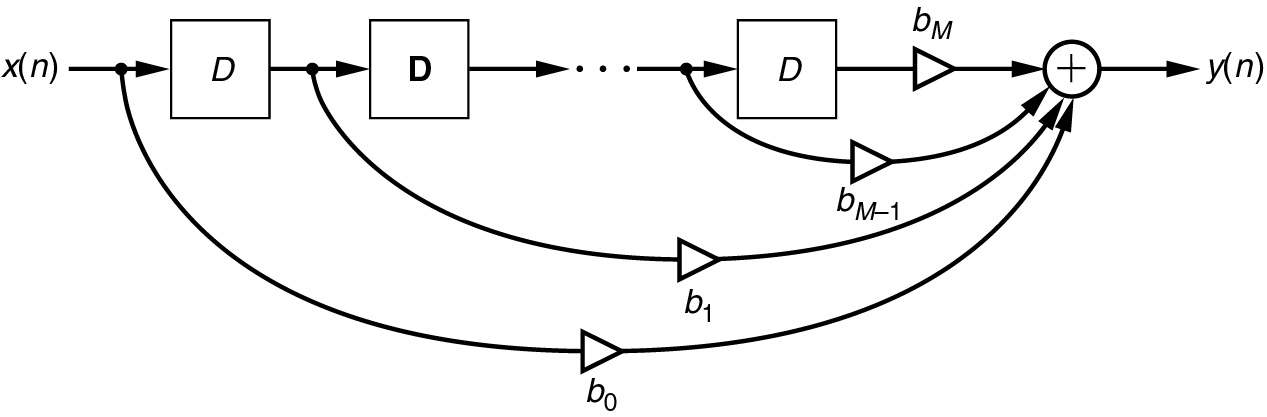 5
IIR (Infinite Impulse Response) Filter
First-order IIR filter.
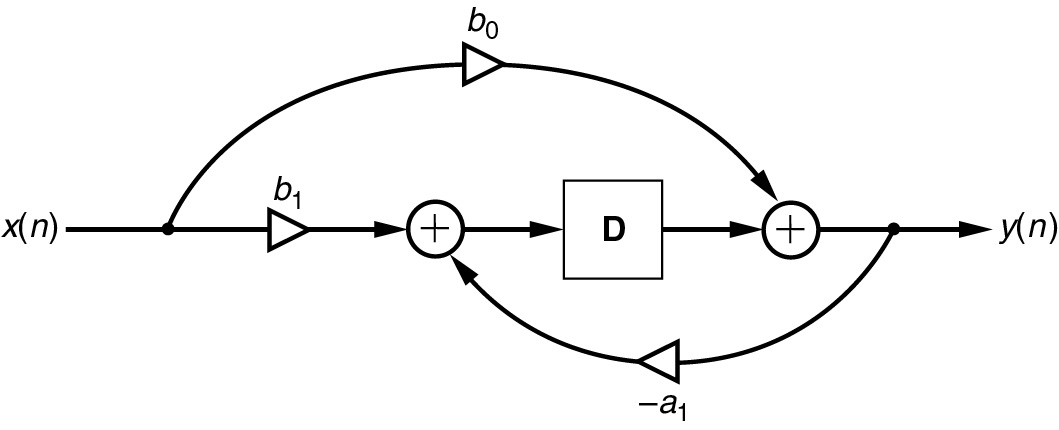 6
IIR (Infinite Impulse Response) Filter
Second-order IIR filter.
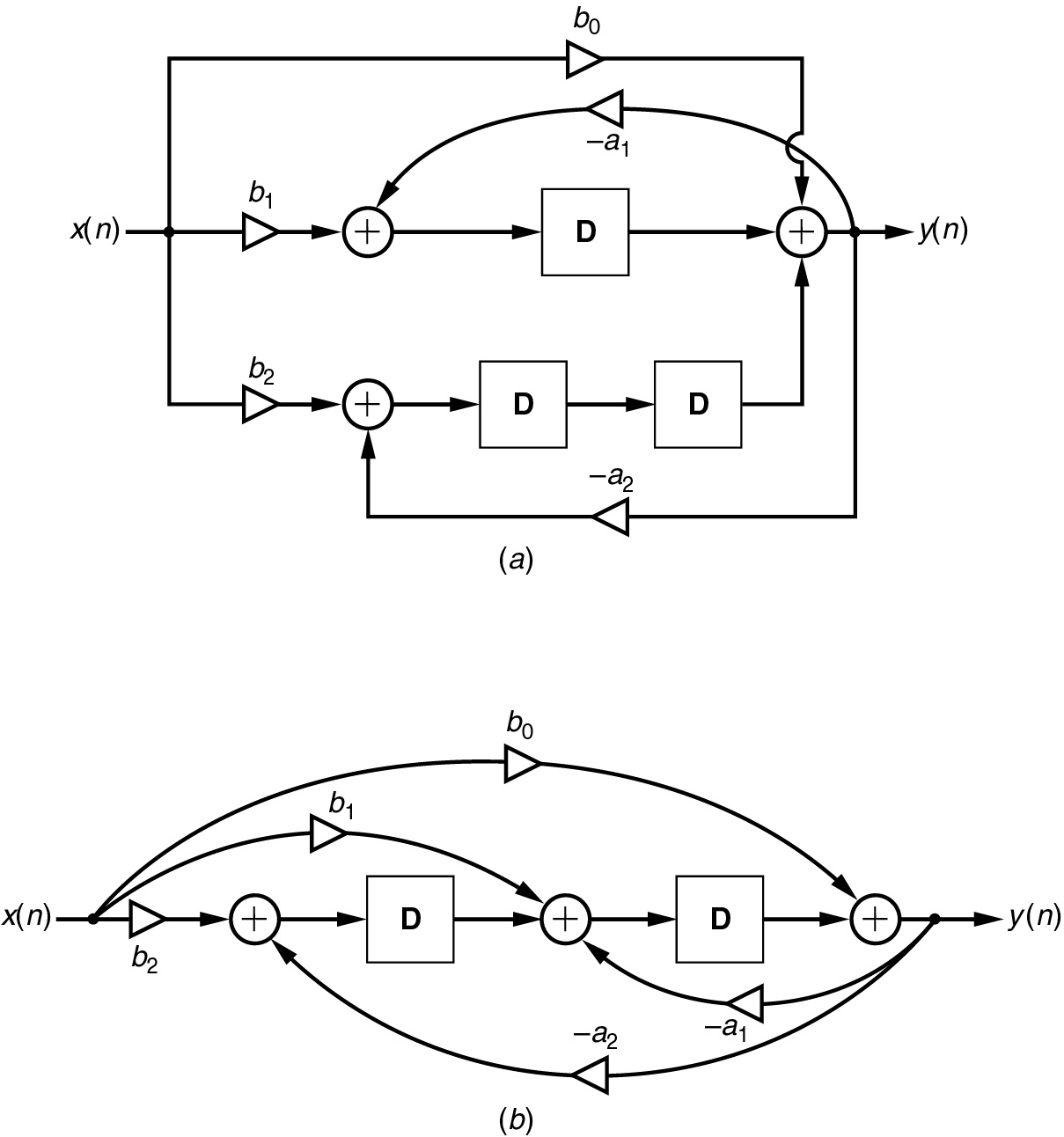 7
Transfer Function
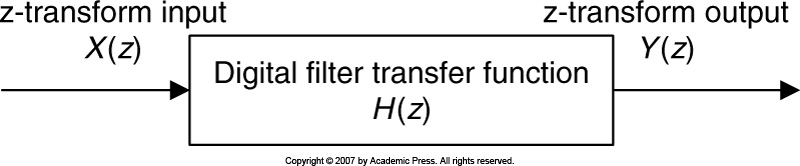 Differential Equation:
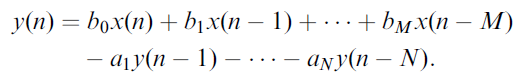 z- Transform:
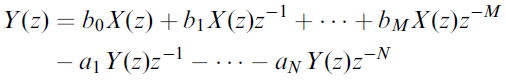 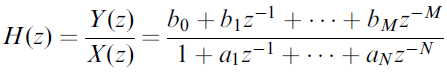 Transfer Function:
8
Example: Transfer Function
Given:
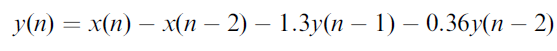 z- Transform:
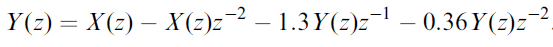 Rearrange:
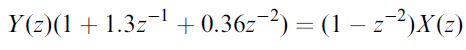 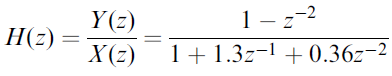 Transfer Function:
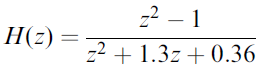 Given:
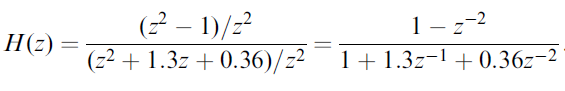 Rearrange:
Differential Equation:
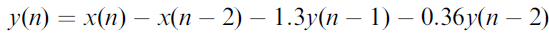 9
Pole – Zero from Transfer Function
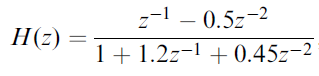 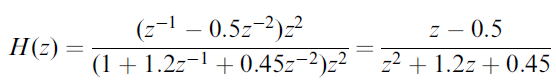 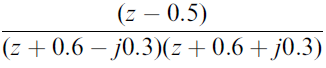 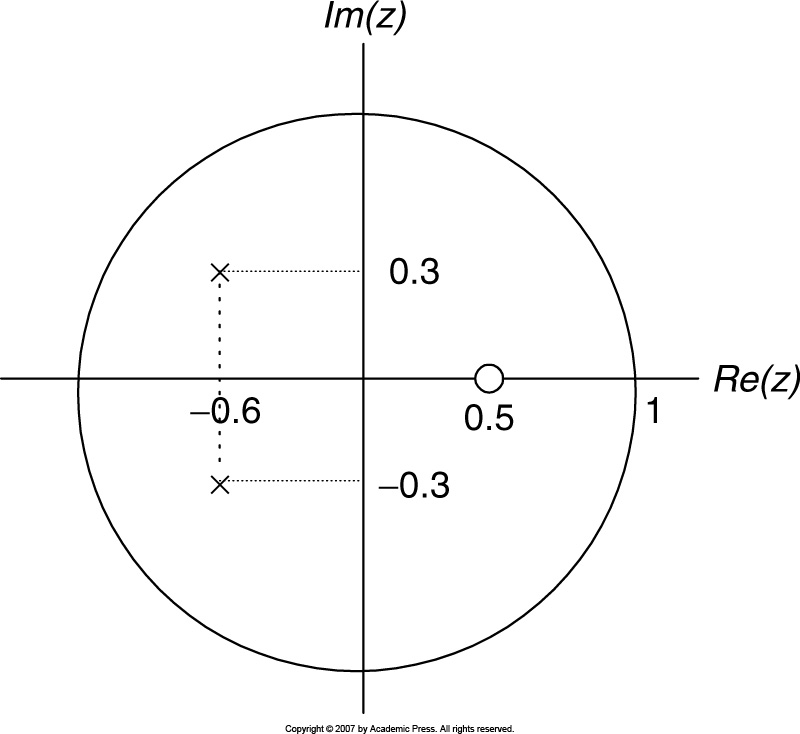 The system is stable.
The zeros do not affect system stability.
10
System Stability
Depends on poles’ location
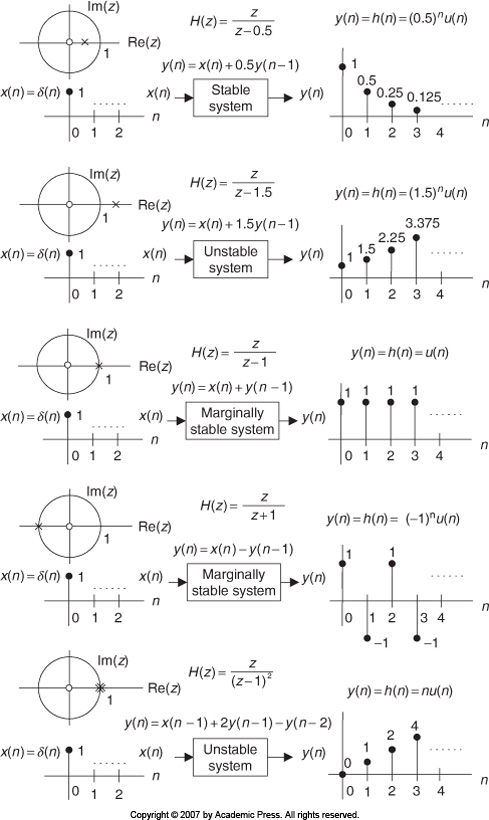 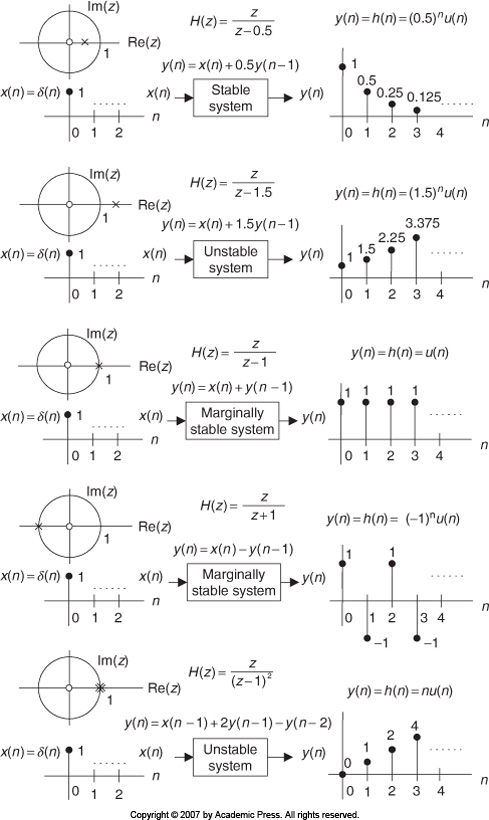 11
Example: System Stability
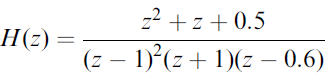 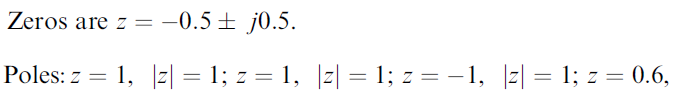 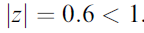 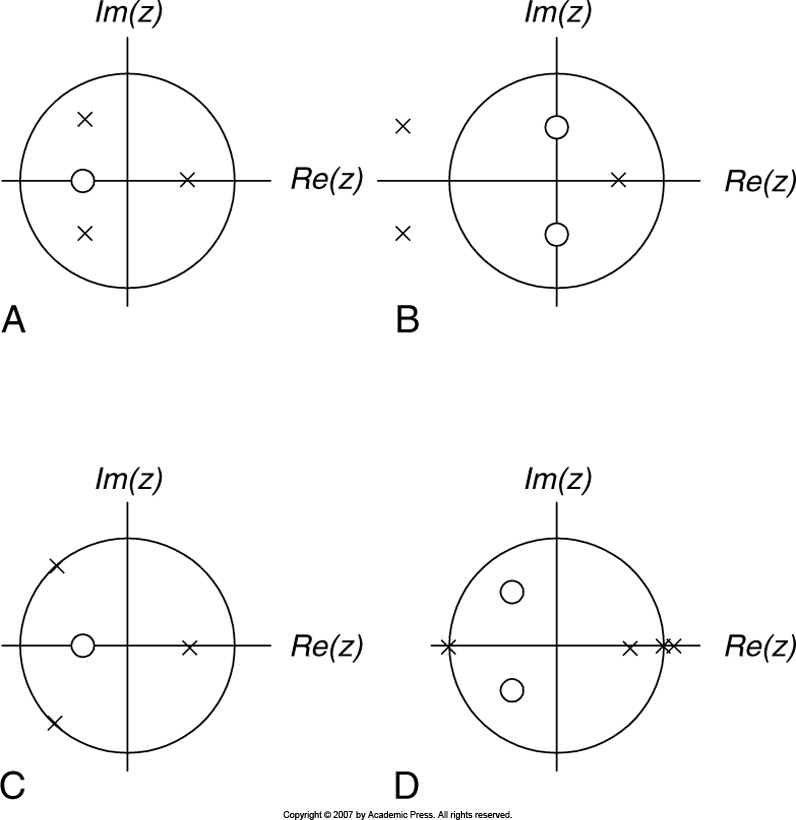 Since the outermost pole is multiple order (2nd order) at z = 1 and is on the unit circle, the system is stable.
12
Digital Filter: Frequency Response
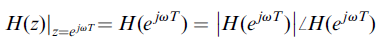 Magnitude frequency response
Phase response
Putting
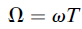 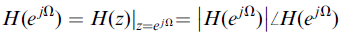 Example:
Given
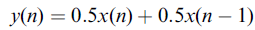 Sampling rate = 8k Hz
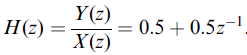 Transfer function:
Complete Plot!
Frequency response:
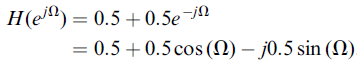 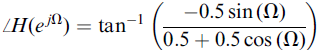 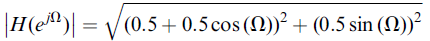 and
13
Digital Filter: Frequency Response – contd.
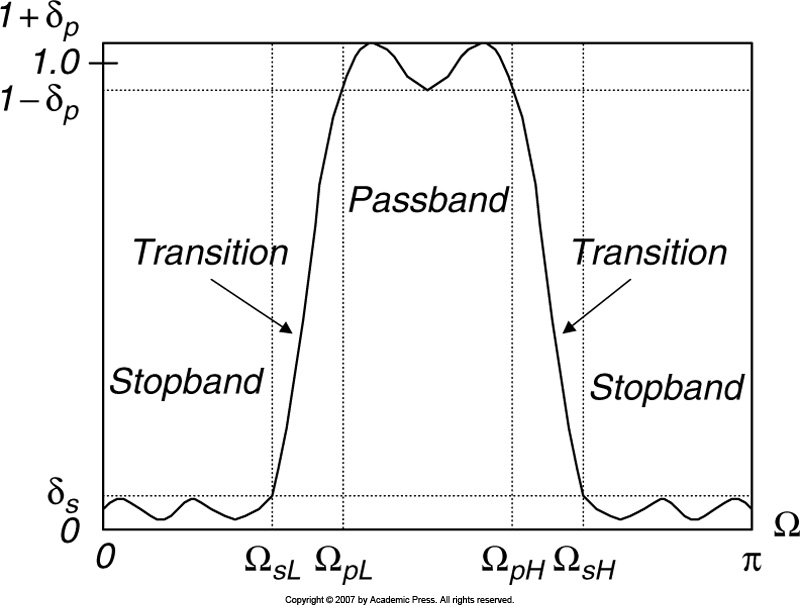 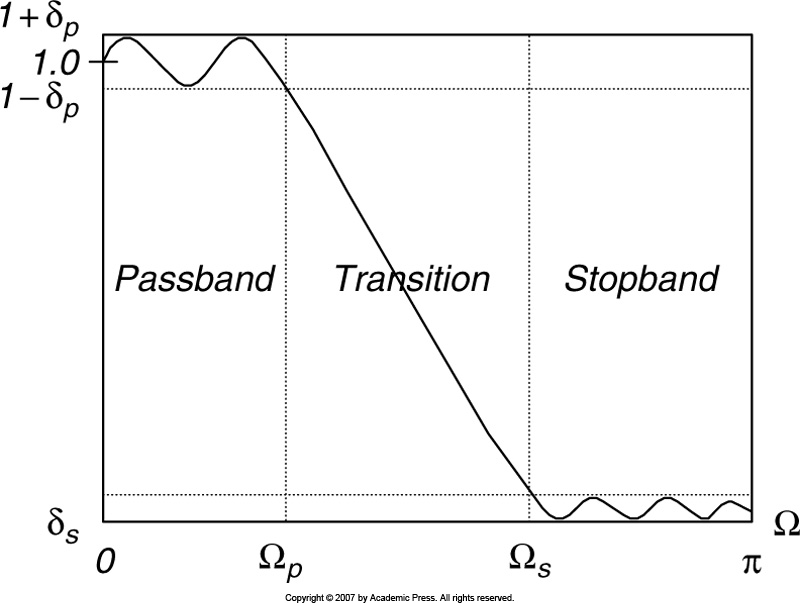 Low Pass Filter (LPF)
Band Pass Filter (BPF)
Matlab: Frequency Response
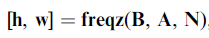 14
Impulse Response of FIR Filters
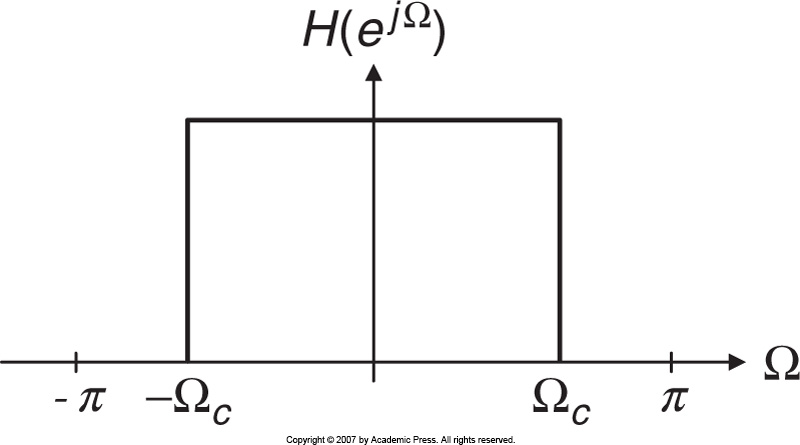 Frequency response of ideal LPF:
Impulse response of ideal LPF:
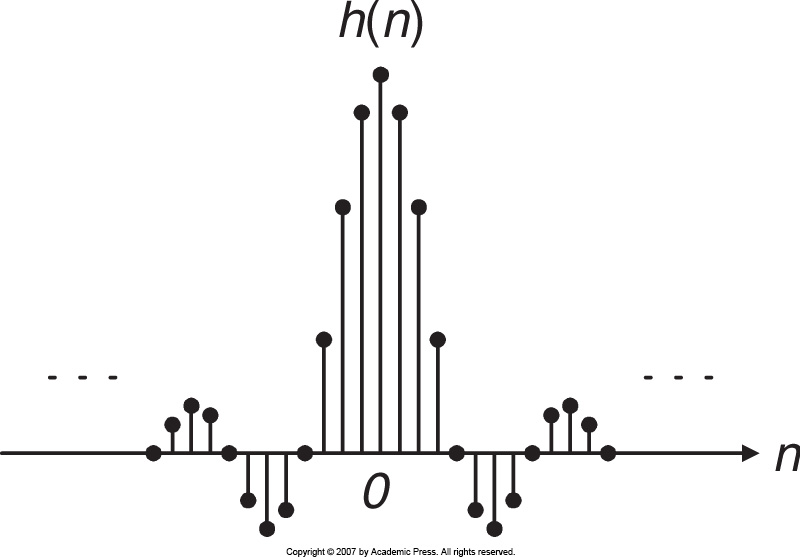 After truncating 2M+1 major components:
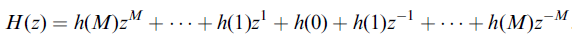 symmetric
Making causal,
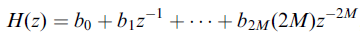 Where,
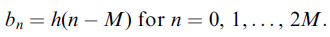 15
Ideal Low Pass Filter
Impulse Response:
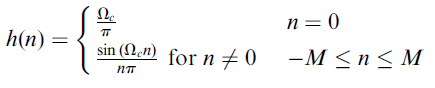 Example:
3-tap FIR LPF with cutoff freq. = 800 Hz and sampling rate = 8k Hz.
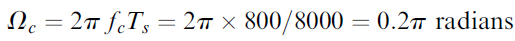 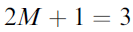 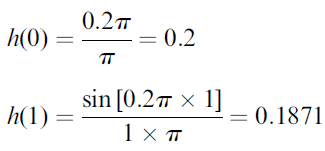 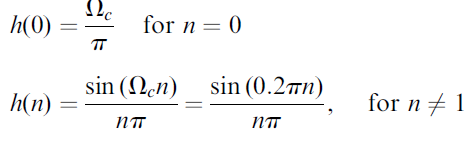 Using symmetry:
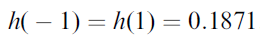 16
Ideal Low Pass Filter – contd.
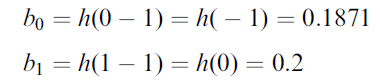 Delaying h(n) by M = 1 sample,
Filter coefficients
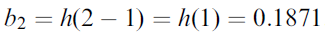 Transfer function
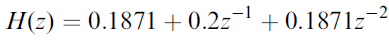 Differential Eq:
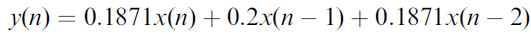 Frequency response
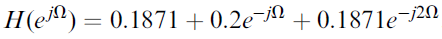 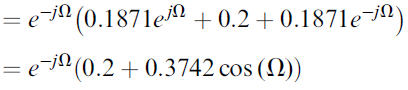 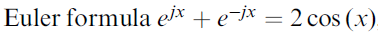 Magnitude:
Complete Plot!
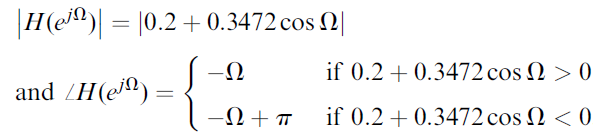 Phase:
17
Linear Phase
If filter has linear phase property, the output will simply be a delayed version of input.
Let, 17-tap FIR filter with linear phase property.
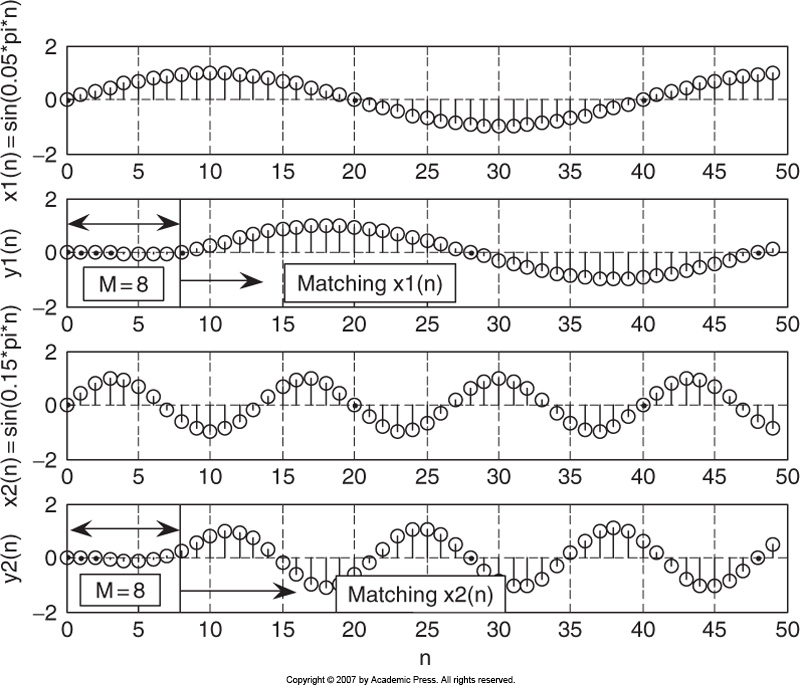 8 samples delay
8 samples delay
18
Nonlinear Phase
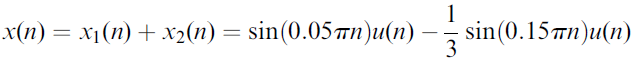 Input:
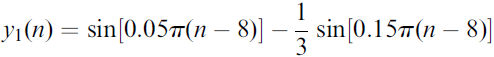 Linear phase filter output:
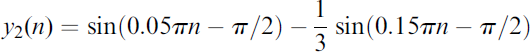 90 d phase delay filter output:
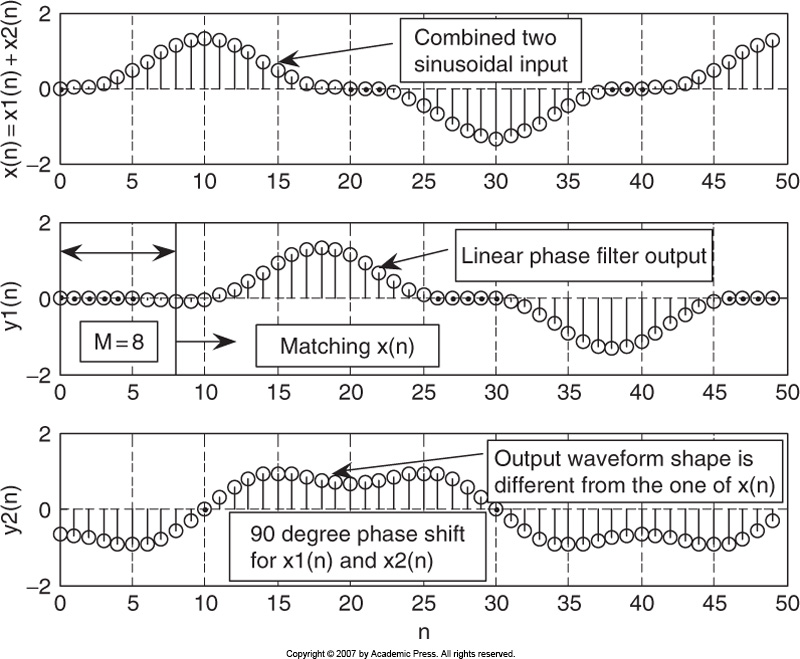 Input:
Linear phase filter output:
90 d phase delay filter output:
Distorted!
19
Linear Phase: Zero Placement
A single zero can be either at z = 1 or z = -1. ( B or D)

 Real zeros not on the unit circle always occur in pairs with r and r-1. (C)

 If the zero is complex, its conjugate is also zero. (E) [on the unit circle]

 Complex zeros not on the unit circle always occur in quadruples with r and r-1.  (A)
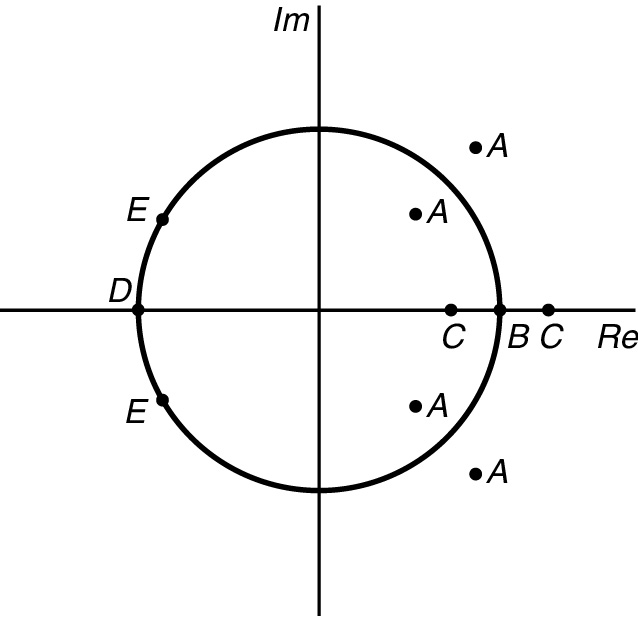 20
Example: FIR Filtering With Window Method
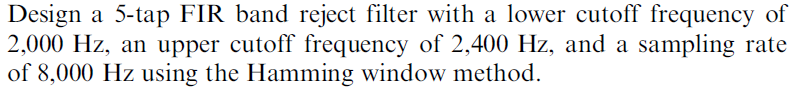 Problem:
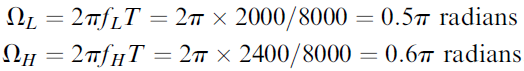 Solution:
M  = 2
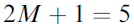 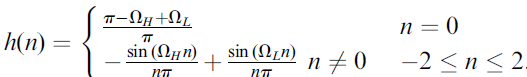 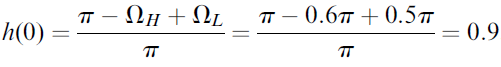 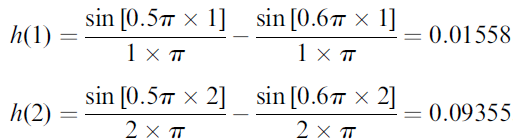 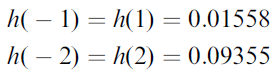 Symmetry
21
Example: Window Method – contd.
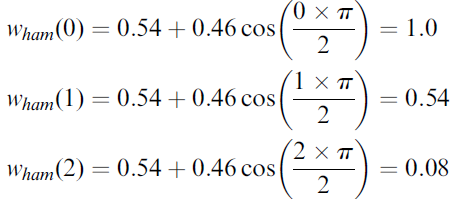 Hamming window function
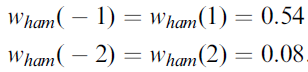 Symmetry
Windowed impulse response
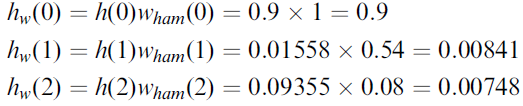 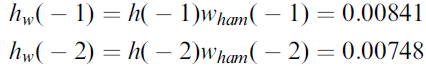 By delaying hw(n) by M = 2 samples,
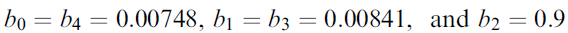 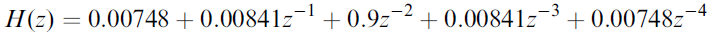 22
FIR Filter Length Estimation
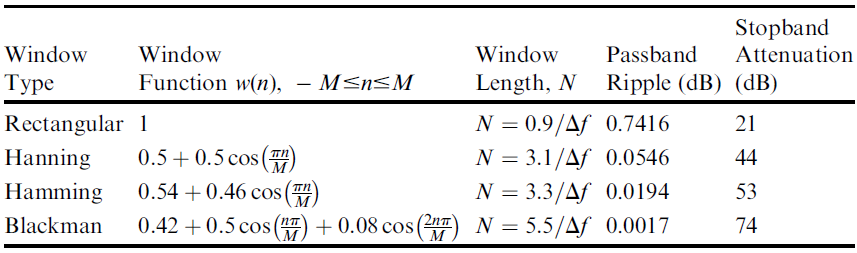 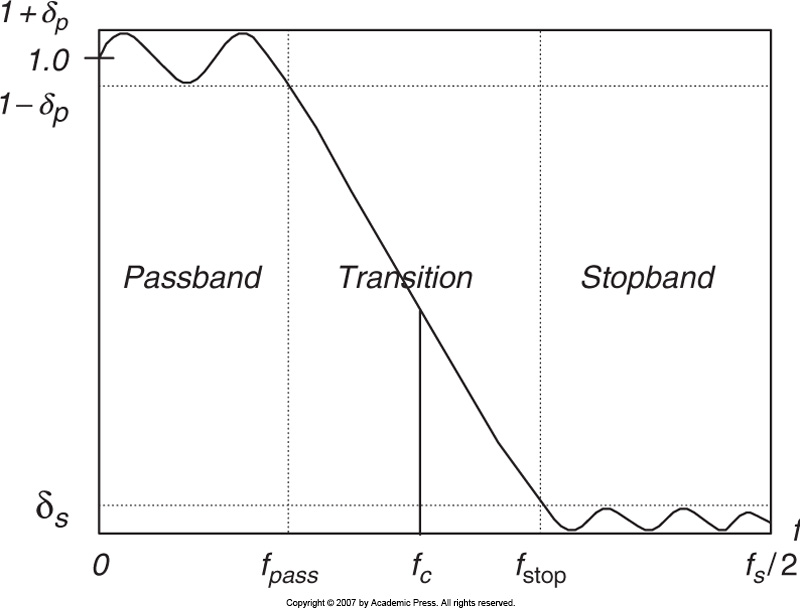 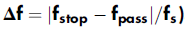 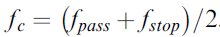 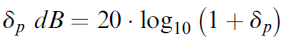 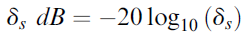 23
Example: FIR Filter Length Estimation
Problem:
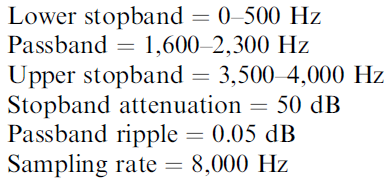 Design a BPF with
Use Hamming window
Solution:
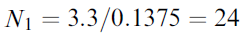 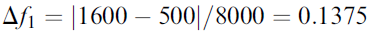 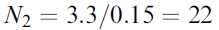 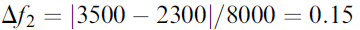 Choose nearest higher odd N = 25
Cutoff frequencies:
Normalized
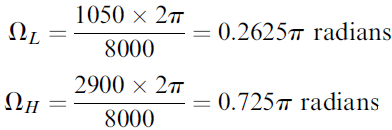 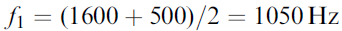 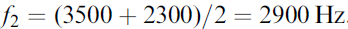 Now design the filter with hint from slide 14.
24
Application: Noise Reduction
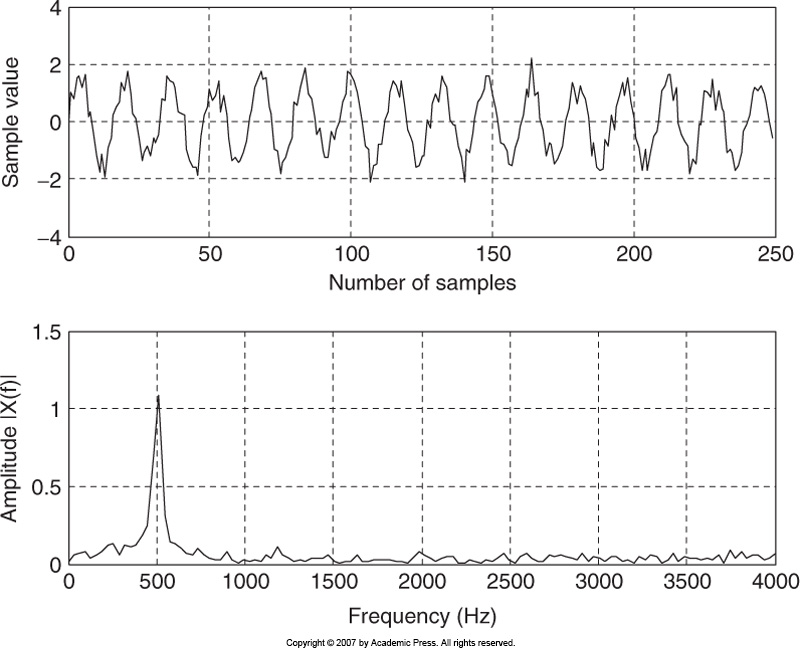 Input waveform: sinusoid + broadband noise
Spectrum:
Want to remove this noise
Specification: LPF
Pass band frequency [0 – 800 Hz]
Stop band frequency [1000 – 4000 Hz]
Pass band ripple < 0.02 dB
Stop band attenuation = 50 dB
25
Application: Noise Reduction –contd.
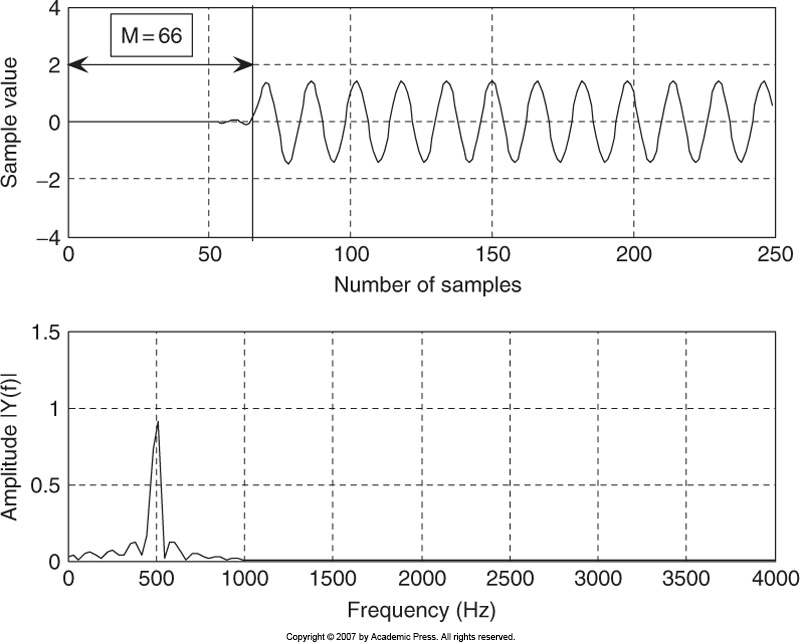 133- tap FIR filter, so a delay of 66
However, noise reduction in real world scenario is not so easy!
Almost there is NO noise!
26
Frequency Sampling Design Method
Simple to design
Filter length = 2M + 1
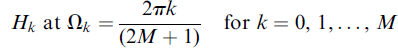 Magnitude response in the range [ 0 ~ ]
Calculate FIR filter coefficients:
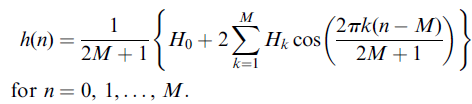 Use the symmetry:
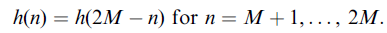 27
Example: Frequency Sampling Design Method
Problem:
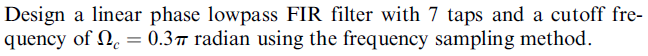 Solution:
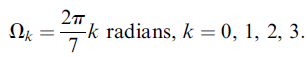 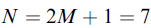 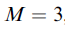 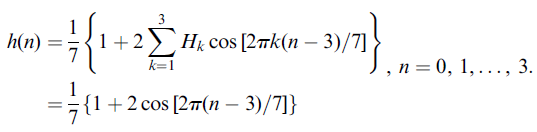 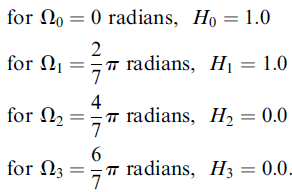 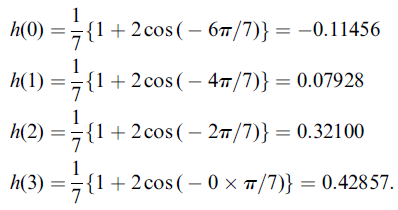 By symmetry:
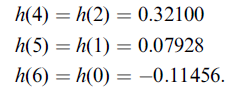 28
Coefficient Quantization Effect
Filter coefficients are usually truncated or rounded off for the application.
Transfer function with infinite precision:
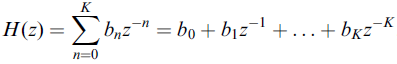 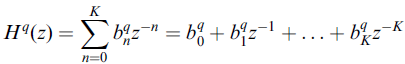 Transfer function with quantized precision:
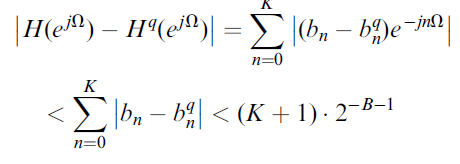 Error of the magnitude frequency response:
K = tap
Example
25 – tap FIR filter; 7 bits used for fraction
Error is bounded by 
 < 25 / 256 = 0.0977
Let infinite precision coeff. = 0.00759455135346
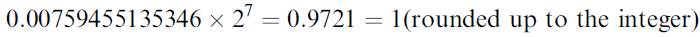 29
Quantized coeff. = 1 / 27 = 0.0078125
Complementary Example - I
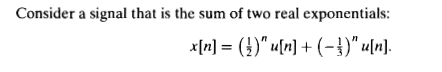 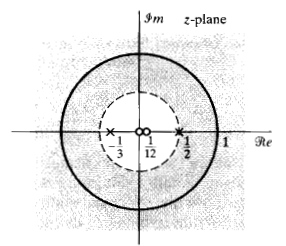 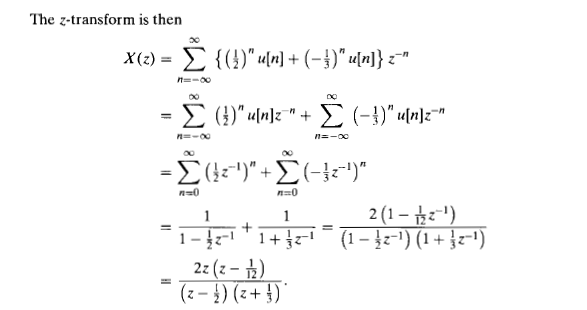 30
Complementary Example - II
Given:
Given:
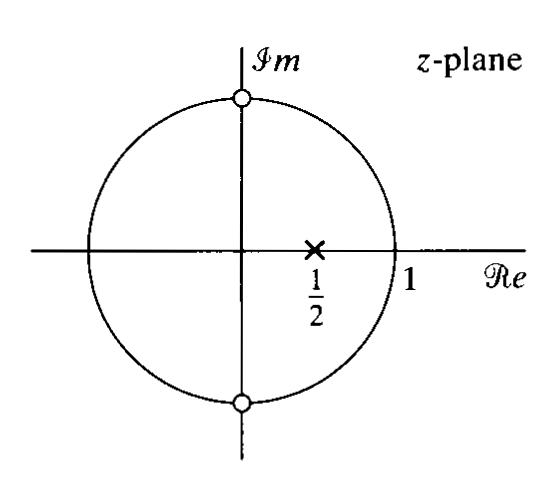 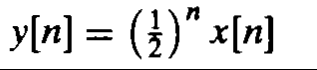 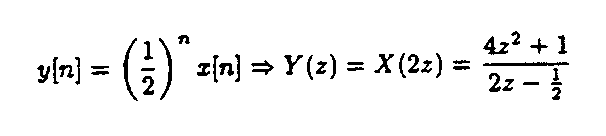 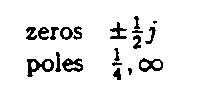 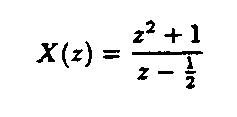 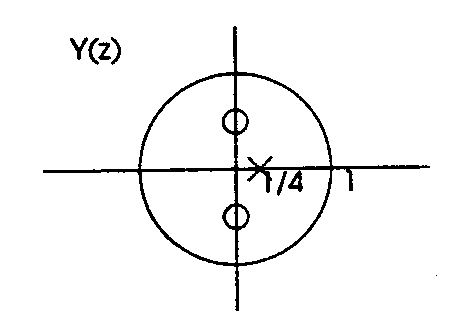 31
IIR Filter Design: Bilinear Transformation Method
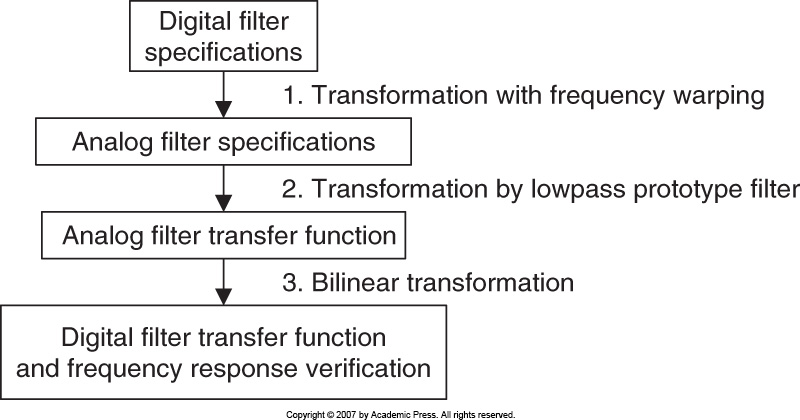 32
Bilinear Transformation Method
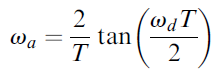 For LPF and HPF:
Frequency Warping
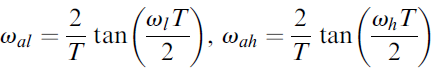 For BPF and BRF:
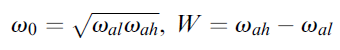 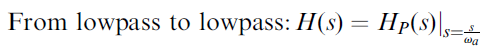 From LPF to LPF:
Prototype Transformation
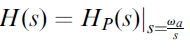 From LPF to HPF:
From LPF to BPF:
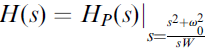 From LPF to BRF:
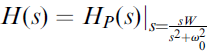 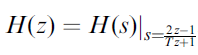 Obtained Transfer Function:
33
Example 1: Bilinear Transformation Method
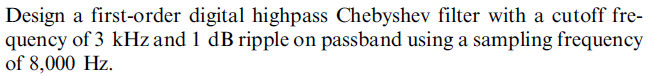 Problem:
Solution:
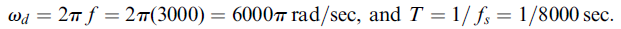 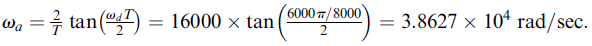 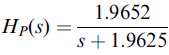 First-order LP Chebyshev filter prototype:
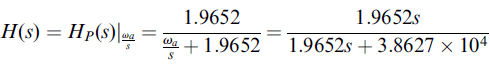 Applying transformation LPF to HPF:
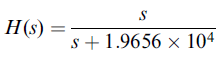 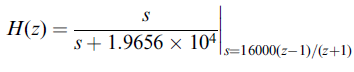 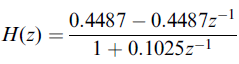 Applying BLT:
34
Example 2: Bilinear Transformation Method
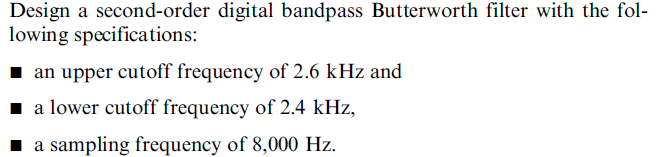 Problem:
Solution:
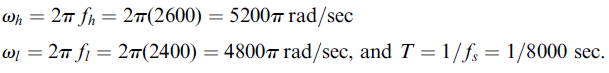 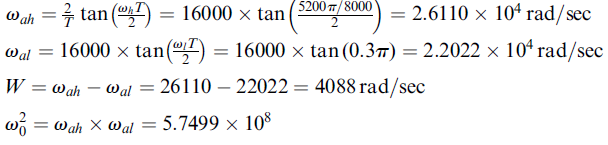 A first-order LPF prototype will produce second-order BPF prototype.
35
Example 2: Bilinear Transformation Method
Contd.
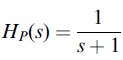 1st order LPF prototype:
Applying transformation LPF to BPF:
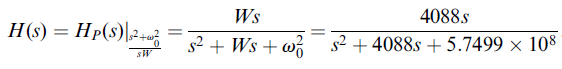 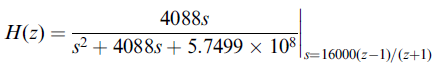 Applying BLT:
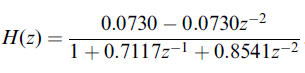 36
Pole Zero Placement Method
Second-Order BPF Design
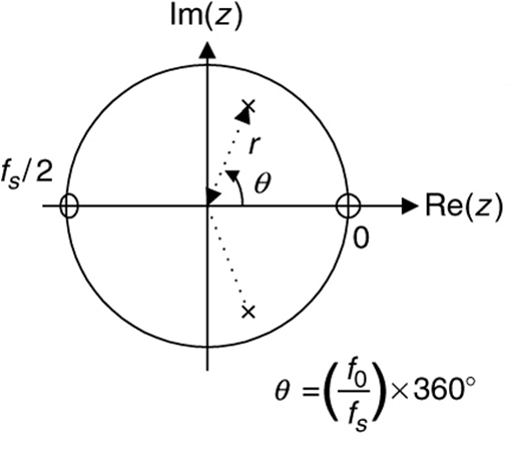 r: controls bandwidth
: controls central frequency
Location of poles & zeros:  
               controls magnitude
Location of pole: 
               determines stability
Number of zero: 
        determines phase linearity
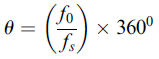 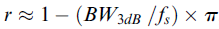 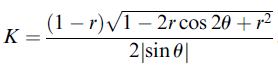 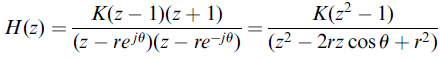 37
Pole Zero Placement Method
Second-Order BRF Design
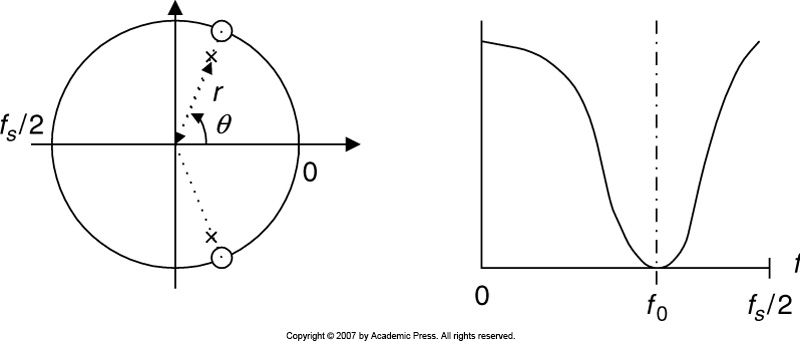 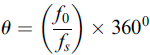 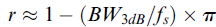 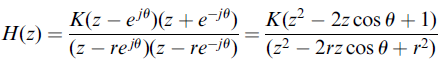 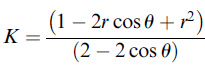 Example
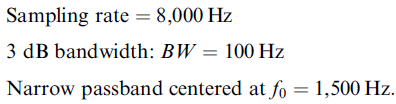 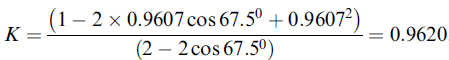 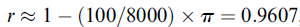 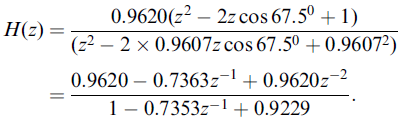 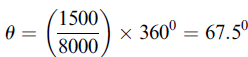 38
Pole Zero Placement Method
First-Order LPF Design
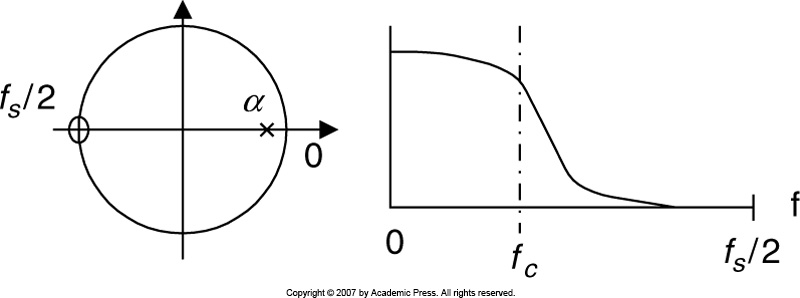 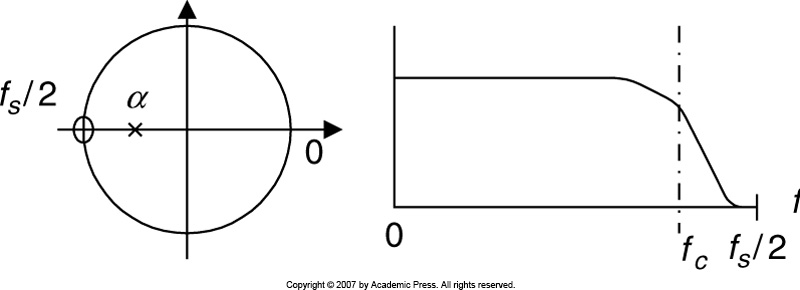 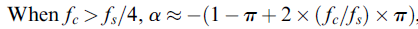 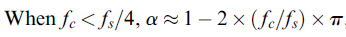 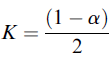 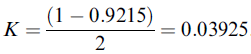 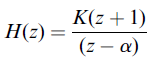 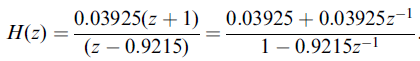 Example
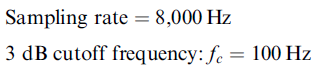 100 Hz <
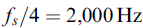 39
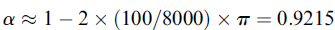 Pole Zero Placement Method
First-Order HPF Design
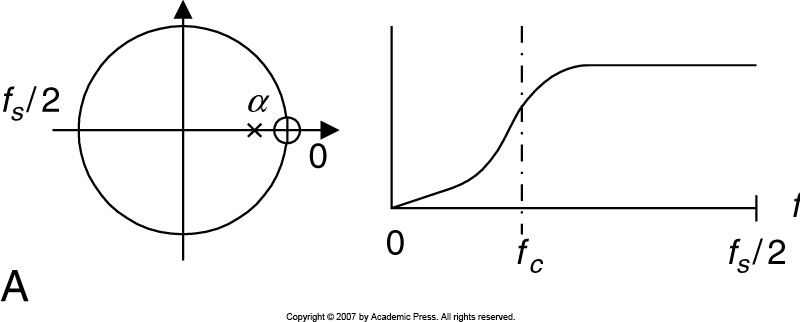 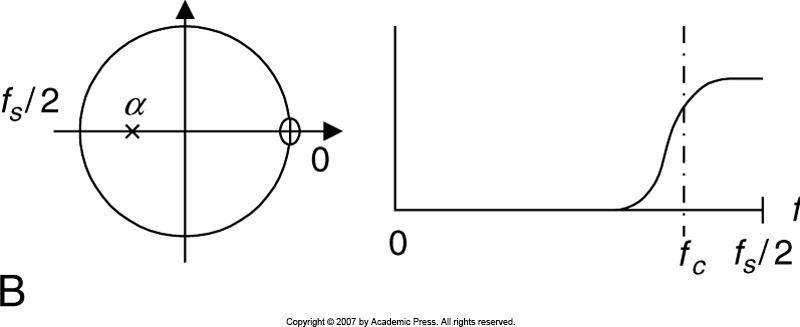 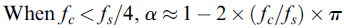 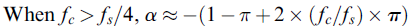 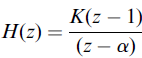 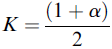 Practice examples.
40
Application: 60 – Hz Hum Eliminator
Hum noise: created by poor power supply or electromagnetic interference and characterized by a frequency of 60 Hz and its harmonics.
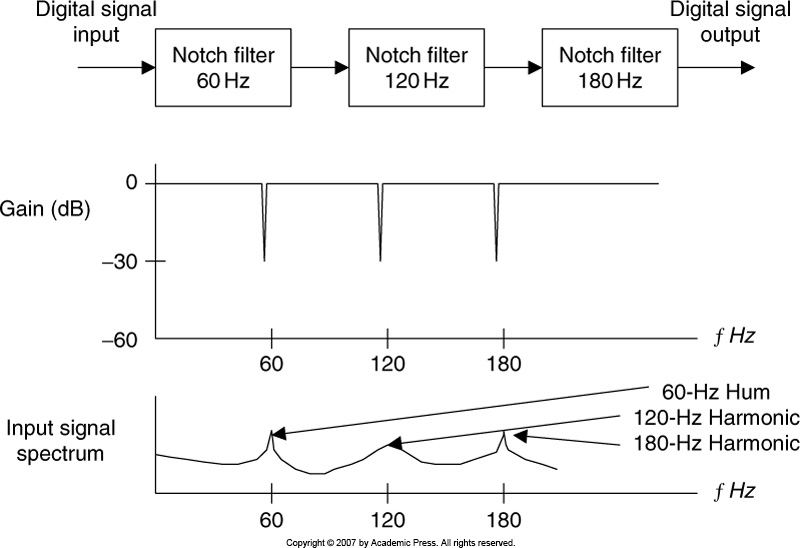 Hum eliminator
Frequency response of Hum eliminator
Corrupted by hum & harmonics
41
ECG Pulse
QRS Complex
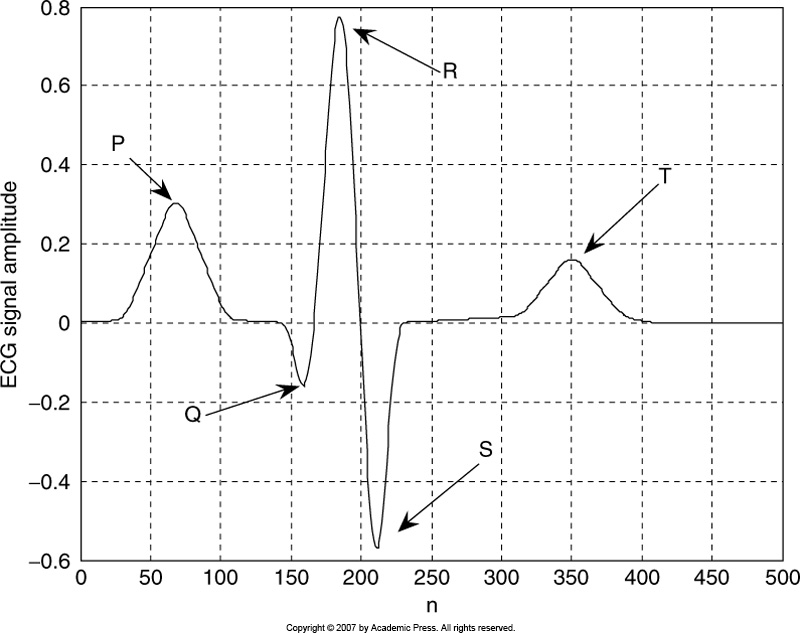 ECG + Hum  makes difficult to analyze.
nth R
(n+1)th R
T
ms
Heart beat /min = 60000 / T
42
Heart Beat Detection Using ECG Pulse
2
3
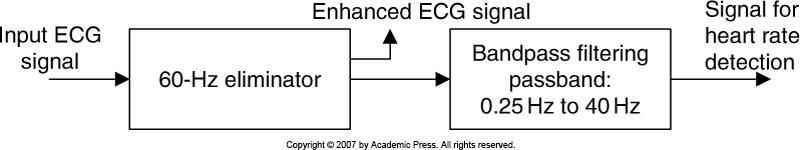 1
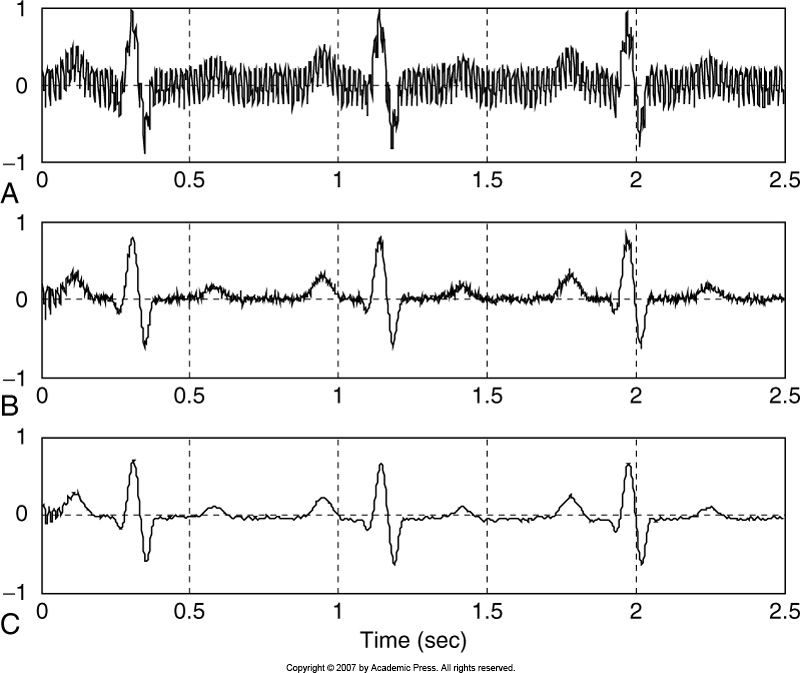 To filter muscle noise  40 Hz
1
2
Practice example
3
43